Group Activity Answers
Scenario 1 -  Louis
ConnectorCare member Louis comes to your office for his appointment. He says he received a Preliminary Eligibility notice showing that he is no longer eligible for ConnectorCare next year.   
He brings in the notice and it shows that he has an “Unknown FPL”. 

What are steps you can take assist this member?
2
Answers for Scenario 1 -  Louis
Review the sample language from the notice.
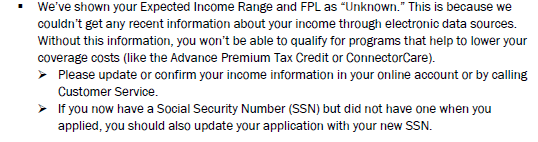 Then explain to Louis that his income needs to be updated.
3
Answers for Scenario 1 -  Louis
Log in to the Assister Portal (if you can) to access the Member’s application.
If you are unable to access the Assister Portal, you can support the member as they log in.
Explain why “Unknown” is displaying on his notice:
The members program eligibility may have changed because we couldn't verify (prove) some of his information due to not being able to find any electronic data 
Because we don't have any recent proof of his income, he will need to update and confirm.
You will see his Federal Poverty Level (FPL) listed as "Unknown" for 2020 in the application.  
You will also see "Unknown" for their FPL in the My Eligibility section of their online account. 

Note: Remember to always remind members if they have had any life change(s) since completing their application (household size, change of marital status, birth of a child, income, job change, change of address etc.) that they need to report them.
4
Answers for Scenario 1 -  Louis
What are the next steps?
From the Assister Portal (if you are able to) access the members online account. 
Go to the “My Eligibility” page. You will see “Year 2019” and “Year 2020” applications listed. 
Select the “2020” application.
Click “Edit Application” under the Actions column 
Follow the instruction on the screen to update the member’s income in the 2020 application. 
After you have entered the new income, the system will recalculate the member’s program determination based on their attested income.  
The system may generate an RFI notice.
You should work with the member to submit proof of income. 
Once the new Mahealthconnector.org system updates are available, you can work with the Louis to upload his documents.
5
Scenario 2  -  Maria
In September, ConnectorCare member Maria comes to her appointment and tells you that she received a letter showing that she is no longer eligible for ConnectorCare and that she will lose access to Health Connector coverage at the end of the calendar year. 
She tells you that the letter mentions Medicare.  She does not have a copy of this letter.  She’s not sure whether or not she is enrolled in Medicare.  She tells you that her 65th birthday is coming up.

How should you advise this member?
6
Answers for Scenario 2  -  Maria
What you should explain to Maria:
During the Health Connector’s Preliminary Eligibility review, federal and state data sources are used to check a number of details including access to other Public Minimum Essential Coverage (MEC) (e.g. Medicare, MassHealth).
Maria has been identified as eligible for Medicare.
Because of this, Maria will be unable to renew into any plan through the Health Connector for 2020.  
To best help Maria understand her Medicare coverage, refer her to a SHINE counselor.
In addition, you can explain to Maria that if her Medicare starts before January 2020, she may want to cancel her Health Connector coverage before her Medicare begins, because it won’t happen automatically. 
If Maria was enrolled in a Health Connector Dental plan, she can continue with that enrollment in 2020.
7
Scenario 3  -  Tom
Member Tom comes in for an appointment and brings his Preliminary Eligibility notice. It shows he is moving from ConnectorCare to an unsubsidized plan in 2020.  
 
On the notice, you can see that the member’s FPL for the 2020 determination is 143%, but he is not eligible for subsidies.
You ask Tom whether or not he has filed his taxes for last year? He says that  he did not last year because he didn’t believe he was required to with his income level. 
You also ask Tom if he is newly eligible for any other coverage such as Medicare or Veterans benefits.  He says no.  How should you advise this member?
8
Answers for Scenario 3  -  Tom
In addition to asking about Tom about Tax filing and whether or not he has access to any new coverage, explain the following to Tom: 
Health Connector members that receive advance premium tax credits (APTCs), including through the ConnectorCare program, must file taxes for the years in which they receive APTCs, and “reconcile” the amount they took in advance with the amount they are eligible for based on their year-end income.
In Tom’s case, it is important that he files his taxes for 2018 as soon as possible, since this impacts his eligibility for tax credits in 2020. 
Also important to note that the Health Connector is not allowed to view federal tax information or reveal federal tax information to members. 
Explain that having access to other sources of coverage such as VA benefits or Medicare coverage would also make him ineligible for ConnectorCare or APTC-only coverage, so he should report access to other coverage if he becomes eligible in the future.  
If a member is blocked from subsidies because they failed to reconcile their taxes, the Health Connector cannot tell the member that is why subsidies are not available for the coming year.
9
Answers for Scenario 3 -  Tom
What next steps can you take with the member? 
If you can, log in to the Assister Portal to access Tom’s application.
You can confirm that he does not have any other source of coverage such as VA benefits or Medicare coverage. 
Explain that once he has filed and reconciled his taxes, you can update his online application to indicate this has been done. 
Once this change has been made, Tom can begin receiving APTCs for 90 days.  
The related question and check box is in the Family & Household section of the application, after dependent information.
After 90 days, if Tom did not properly file all required tax returns and reconcile all APTCs received, Tom might lose his access to APTCs, including ConnectorCare.
Tom will need to reconcile with the IRS before he is eligible for APTCs again.
Tom will NOT be able to check the box again in the meantime.
10